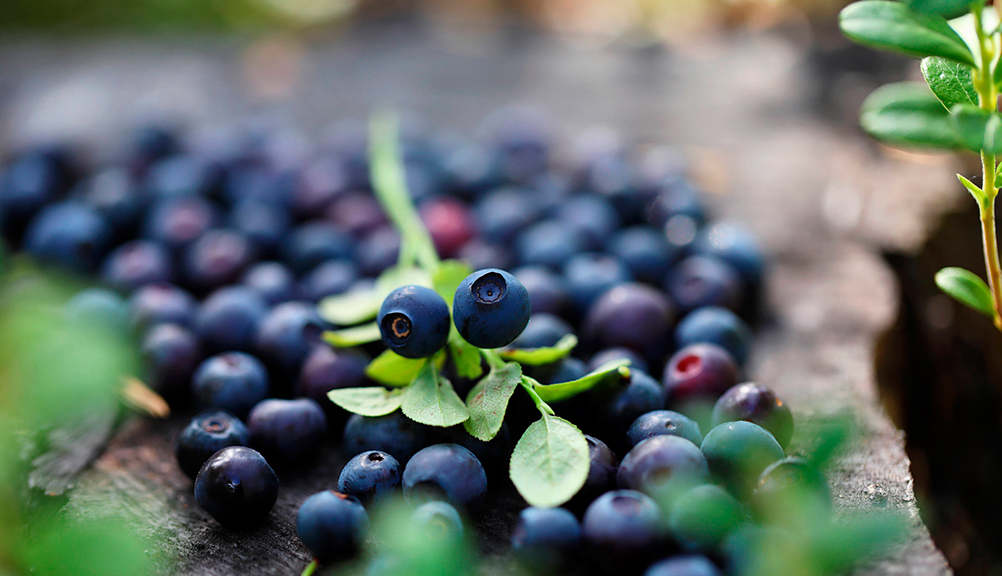 FINLAND 
FOR FOOD LOVERS
5.10.2020
Footer Here
1
Photo: Harri Tarvainen/Visit Finland mediabank
Finns love to shock tourists with the exotic, black “delicacies” of salmiakki (salt liquorice), rye bread and mämmi (rye/malt pudding). 


The colour black doesn’t actually say much about local cuisine, which comes in all shapes and colours. 


Finland’s pure flavours, clean environment and close relationship with nature are in demand all over the world.
2
A culinary history of multiple influences
3
Finnish food culture springs from the northern nature but also  East and West have had an influence on it.

Finland is a large country whose considerable regional differences can also be seen on the dining table.
4
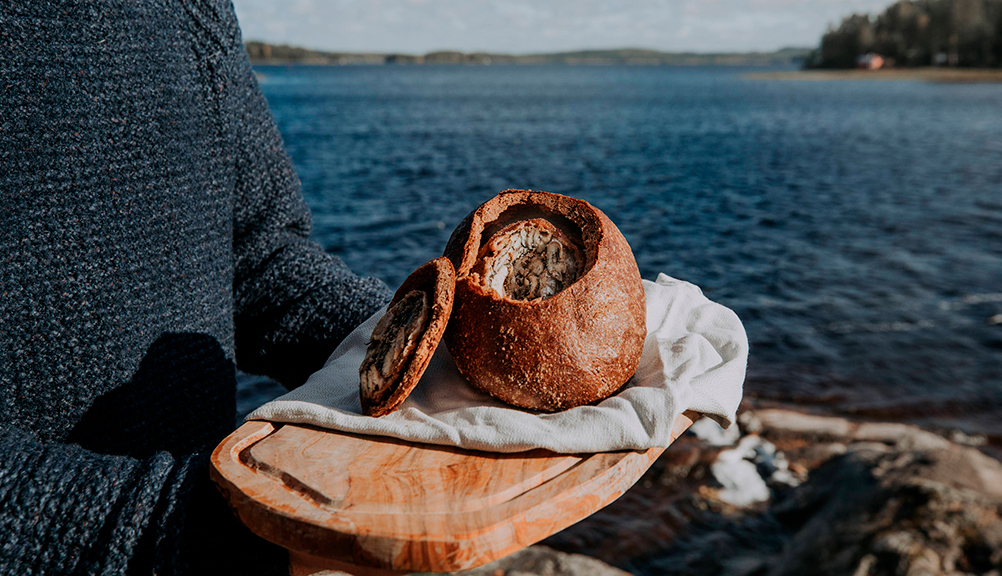 5.10.2020
Footer Here
5
Photo: Julia Kivelä/Visit Finland mediabank
Finnish food is currently enjoying a re-birth as chefs combine old traditions with new influences from around the world. 

Food lovers and travellers can enjoy the top chefs’ creations not only in fine restaurants but also at local street food
     	happenings across the country.
6
Pure food from untouched nature
7
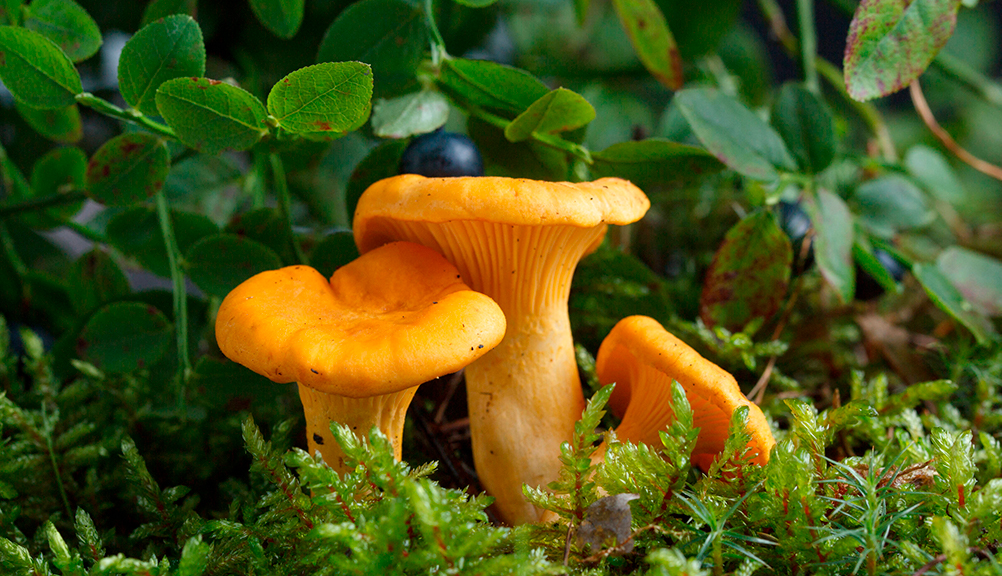 5.10.2020
Footer Here
8
Credit: Julia Kivelä/Visit Finland mediabank
Photo: Visit Finland mediabank
Finnish food is both clean and wild.
Thanks to extreme variations in light and temperature, Finnish flavours are clear, strong and sufficient in themselves. 


Enjoying Finnish food is both good for your health and pampering for your taste buds. 


Visitors can come exceptionally close to the local origin of their food, whether in the countryside, at sea or in the city.
9
TOP TASTES TO TRY
Karjalanpiirakka, also known as Karelian pie, is made with rye flour and filled with potato, rice or carrots. 

Ruisleipä, rye bread made from sour dough, is a delicious Finnish staple. 

Korvapuusti translates into “cuffed ears” in English, but it is essentially a cinnamon bun essentially cinnamon buns. 

Mustikkapiirakka, blueberry pie, served with fresh milk is known and loved by all.
10
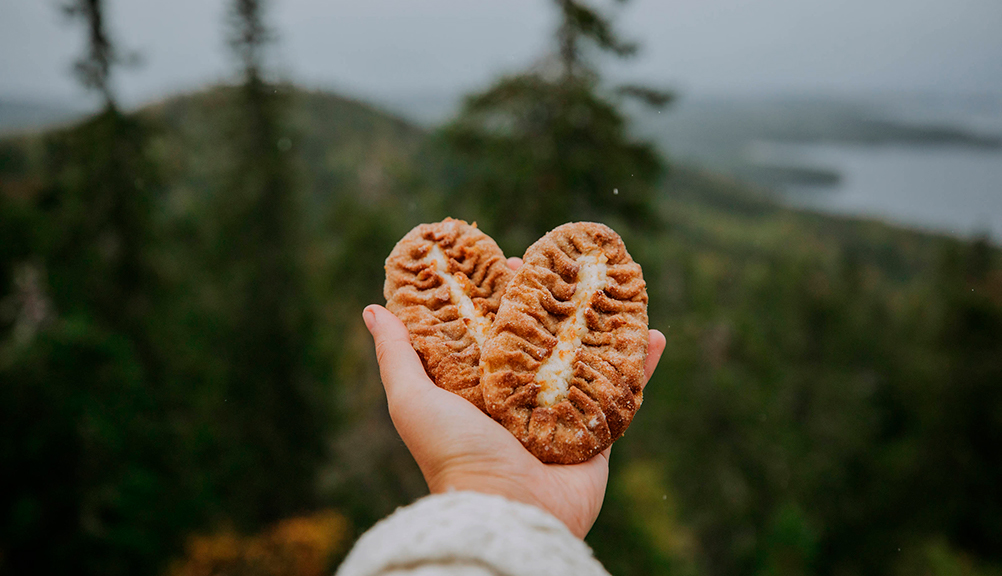 5.10.2020
Footer Here
11
Photo: Julia Kivelä/Visit Finland mediabank
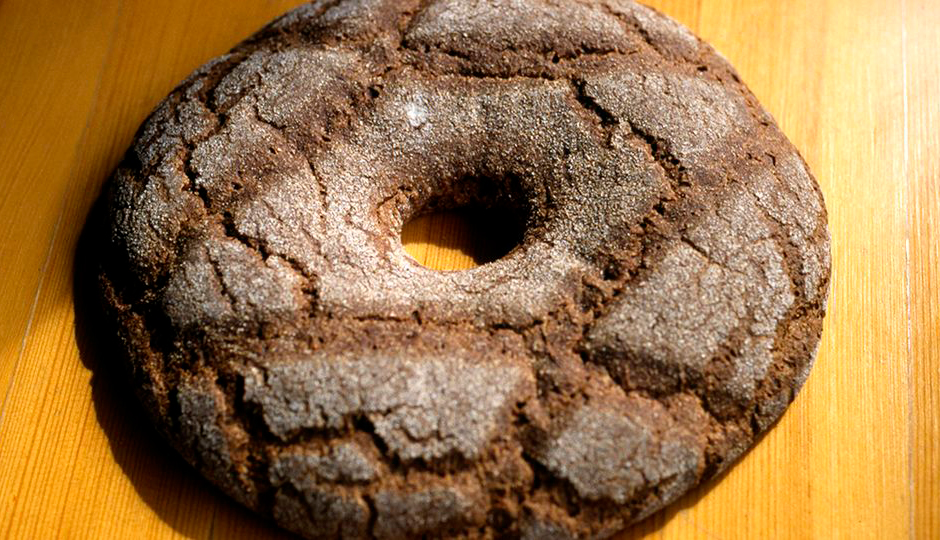 5.10.2020
Footer Here
12
Photo: Visit Finland
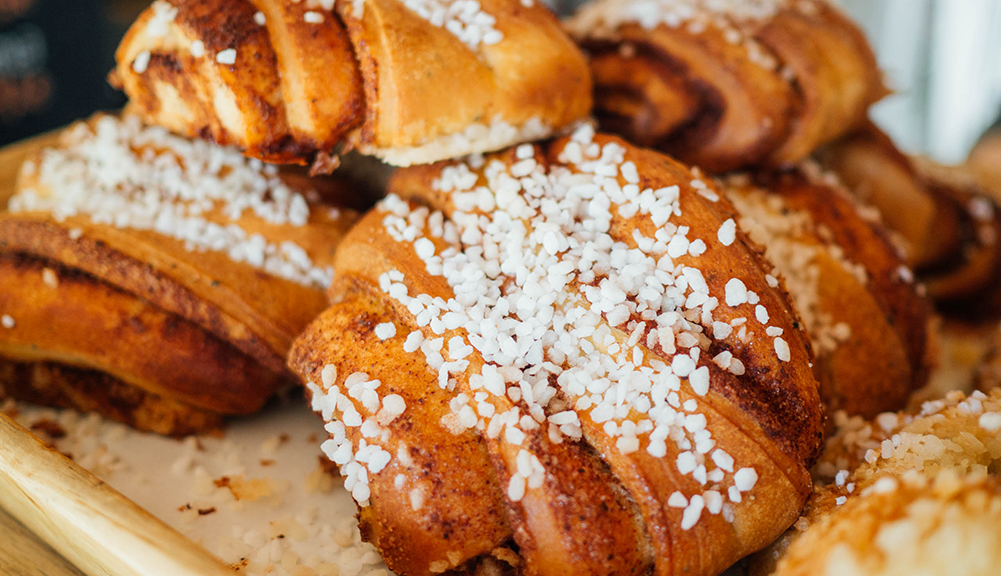 5.10.2020
Footer Here
13
Photo:Julia Kivelä/Visit Finland
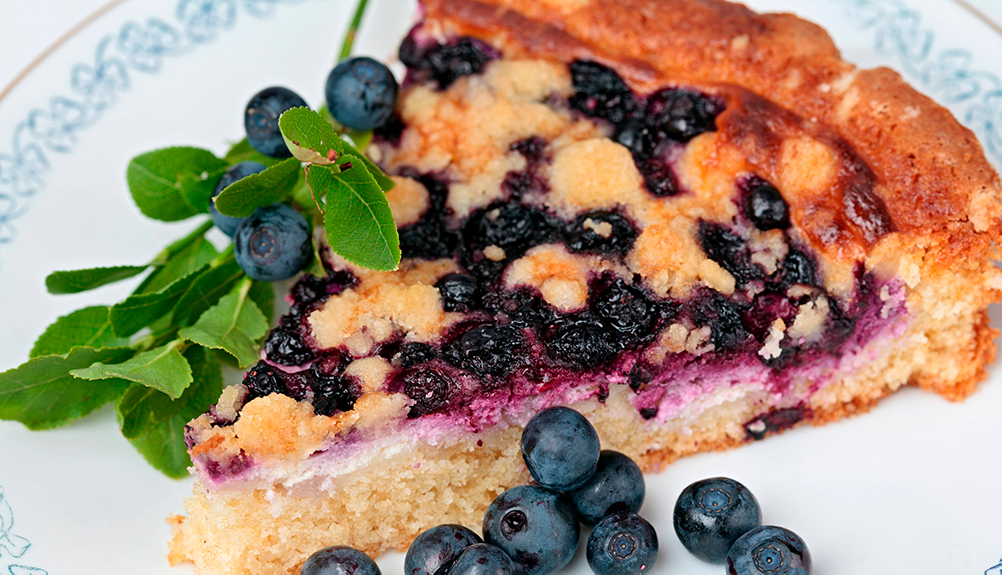 5.10.2020
Footer Here
14
Photo:Pirkko Kanervisto
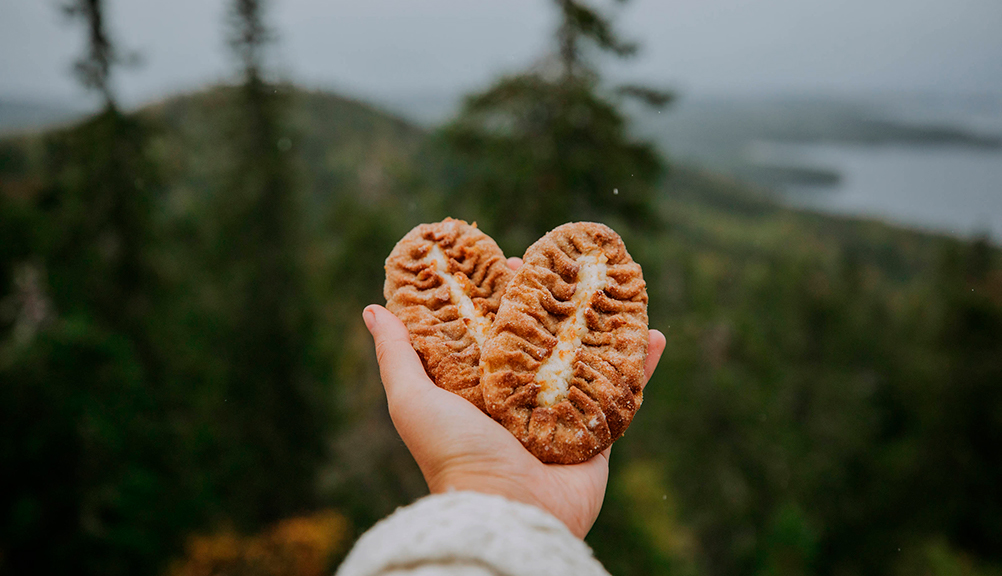 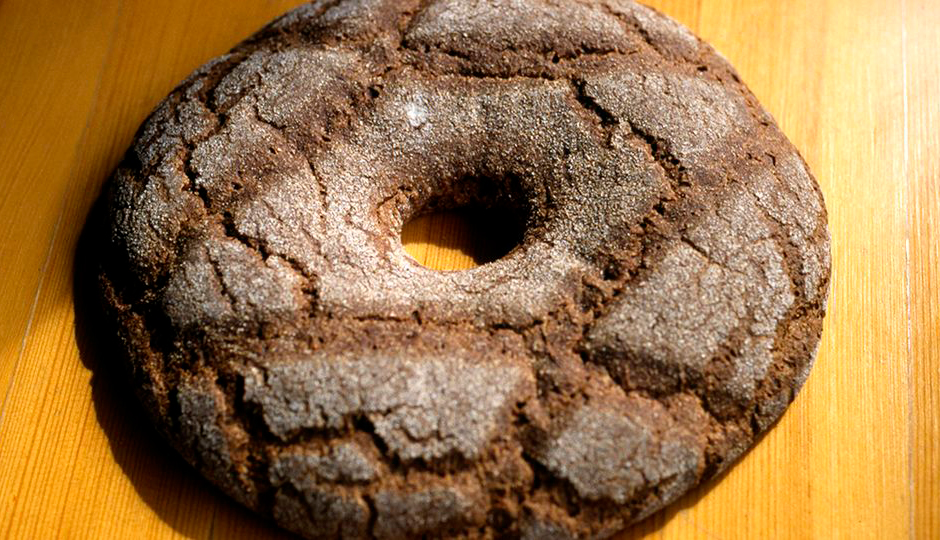 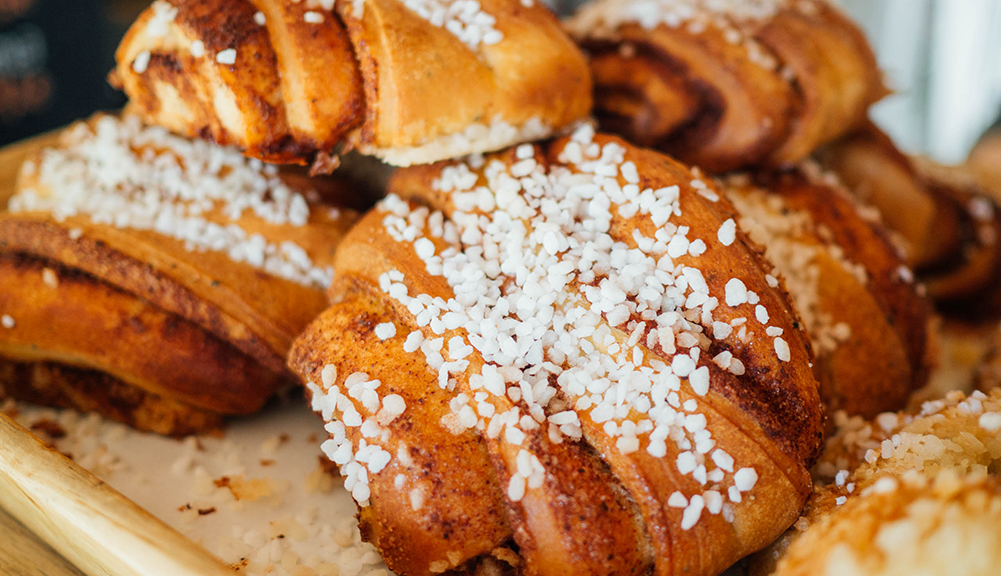 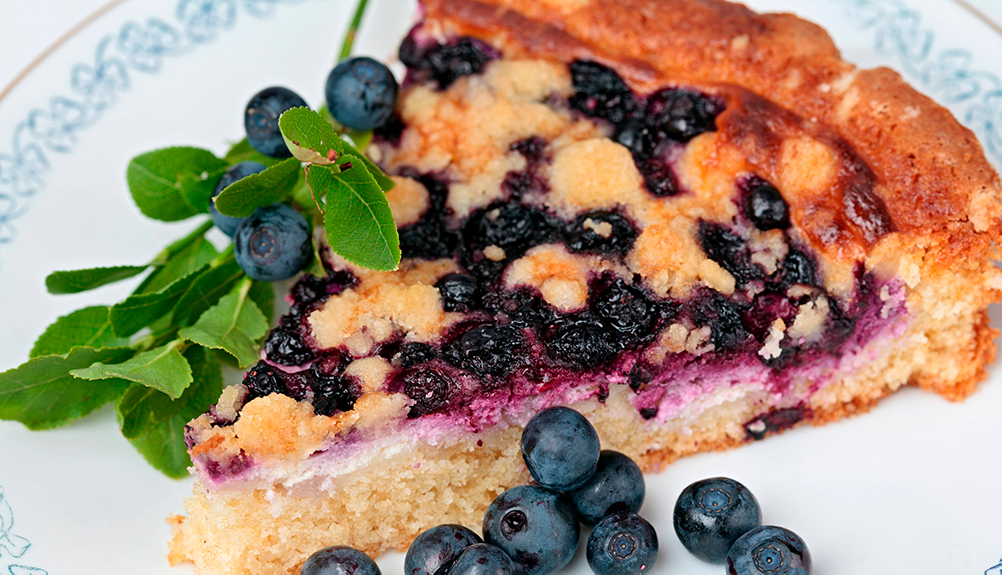 5.10.2020
Footer Here
15
Uudet perunat & silli, new potatoes with herring. New potatoes begin to appear around midsummer.

Poronkäristys,  sautéed reindeer, served with mashed potatoes. Reindeer are found in Finland’s northern province of Lapland. 

Leipäjuusto, known in English as “Finnish Squeaky Cheese”, is delicious with cloudberry jam.

Salmiakki, salty liquorice, is a treat which almost all Finns are addicted to – and love to get visitors to try.
16
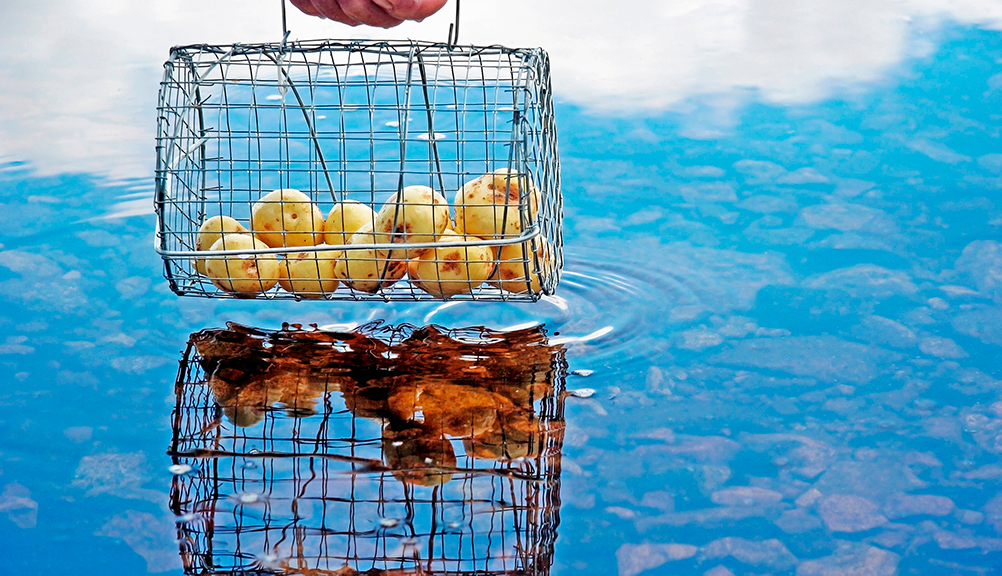 5.10.2020
Footer Here
17
Photo: Tarja Hoikkala/Vastavalo
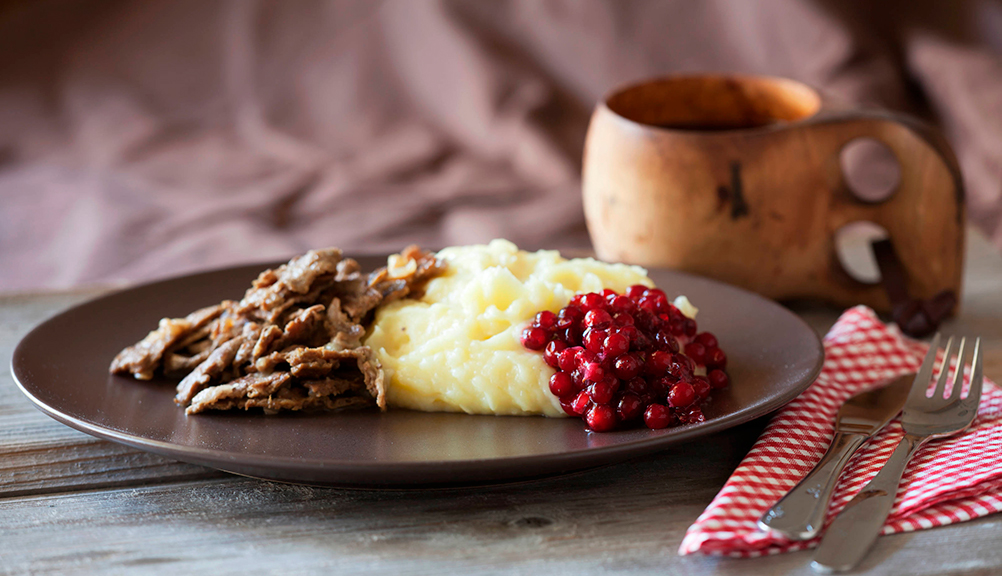 5.10.2020
Footer Here
18
Photo: Soili Jussila/Vastavalo
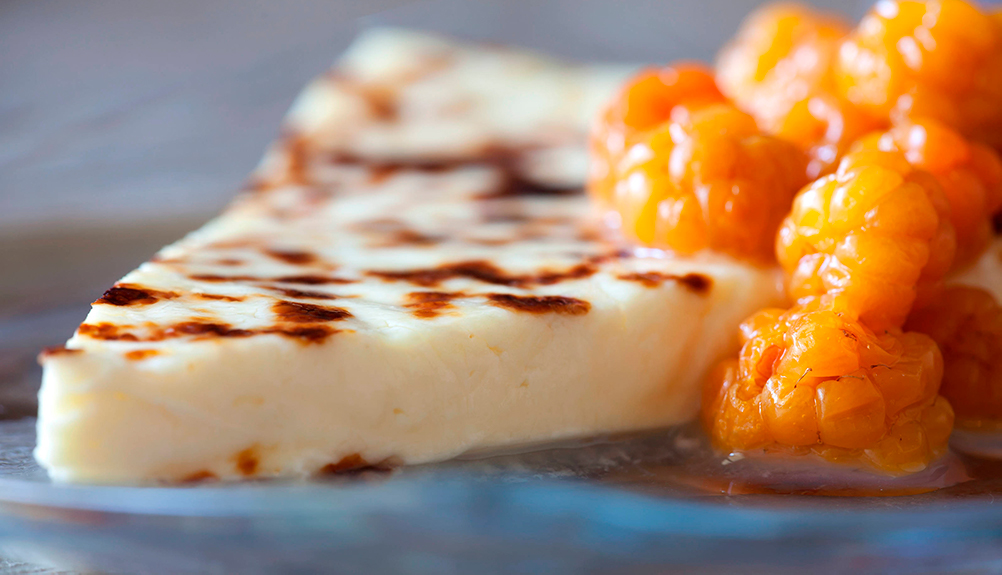 5.10.2020
Footer Here
19
Credit: Harri Tarvainen/Visit Finland mediabank
Photo: Soili Jussila/Vastavalo
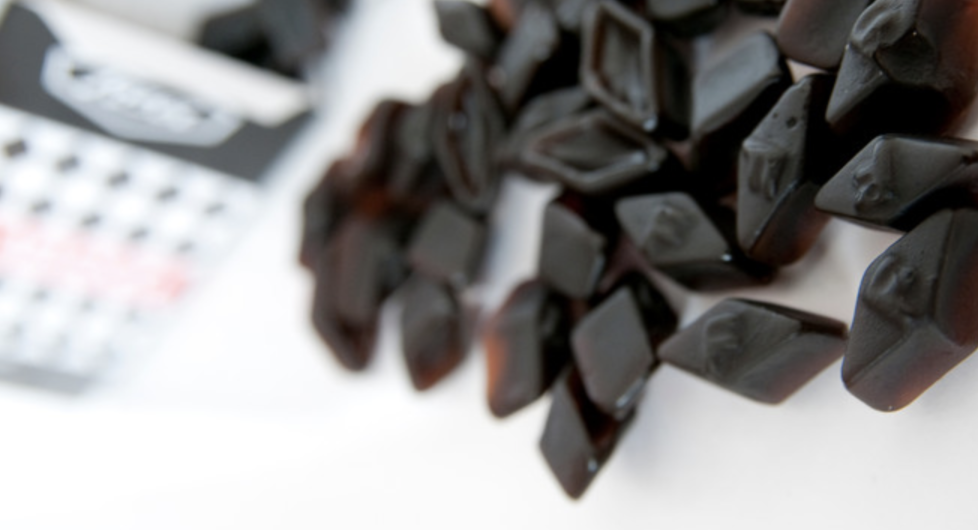 5.10.2020
Footer Here
20
Photo: Vastavalo/Visit Finland
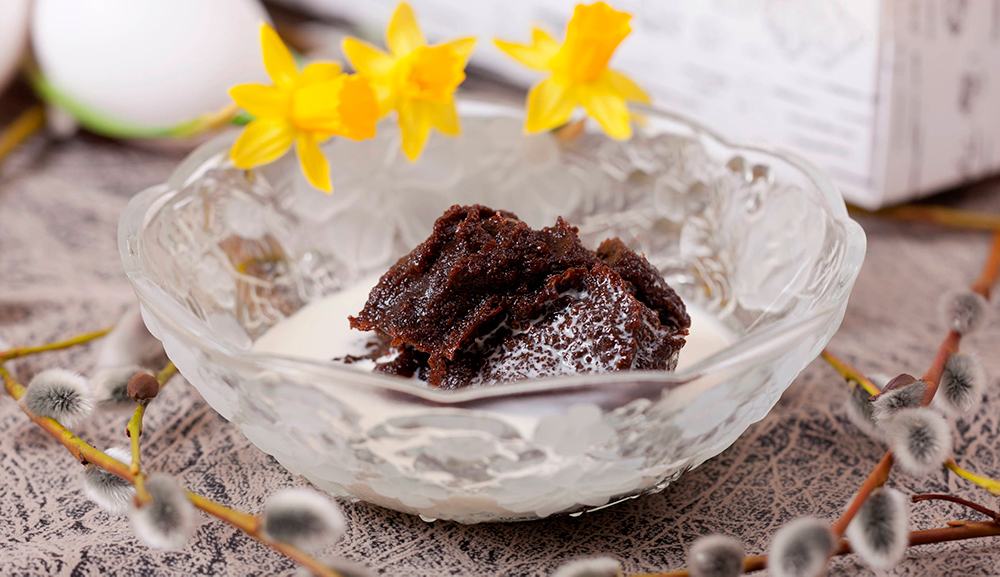 5.10.2020
Footer Here
21
Photo: Soili Jussila/Vastavalo